Kedves gyerekek!Szeretettel küldöm Nektek ezeket a kis feladatokat!Dóri nénicsikdorineni@gmail.com
Március 22. A víz világnapjaKeresd meg a vízzel kapcsolatos szavakat a szókeresőben! Függőlegesen 5 szót, vízszintesen 3 szót keress! Írd le őket!
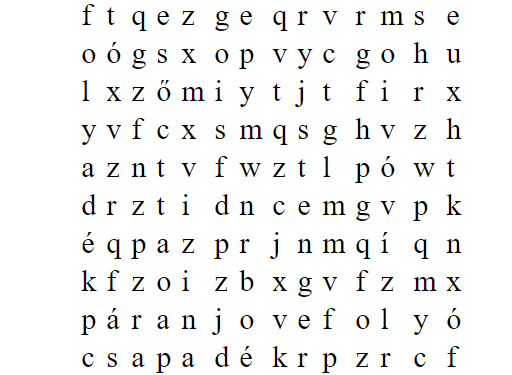 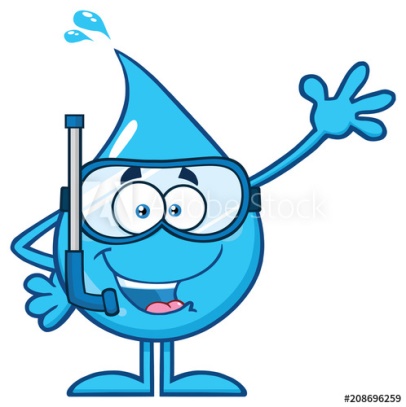 Jöjjön egy kis matek!
Helyi érték gyakorlás
Kattints a linkre és írd be a hiányzó számokat!
https://learningapps.org/11311133

Figyelj! Ne kapkodj!
Tudjátok: Nyugodjunk meg!

Melyik színű művelet ér 1000-et?
Három ezerből ezerkétszáz
Négyszer kétszázötven
Kétszázszor öt
Kilencszer kilenc, meg kilenc, meg kilencszáztíz
Kétszáz meg háromszáz meg ötszáz
Ezerhatszázhúszból hatszázhúsz
Tíz ezer osztva tízzel.
Ötvenszer hat
Gyakoroljuk az osztást!

Kattints a linkre és találd ki, melyik szám hiányzik az osztásból!

https://toytheater.com/missing-divisor
Végül egy kis játék!Kattints a linkre!Találd meg a tárgyakat a képen!https://www.hiddenobjectgames.com/game/Office+Hidden+Objects
Remélem, hamarosan találkozunk!Szervusztok!                 A képek forrása: www.freepik.com